СОСТАВ   СЛОВА
Определите значение слов
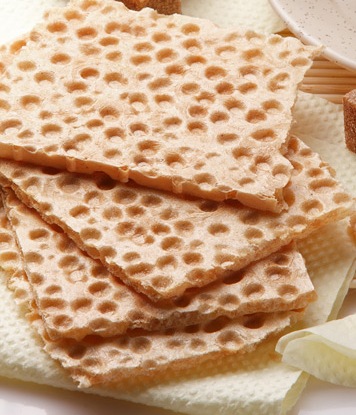 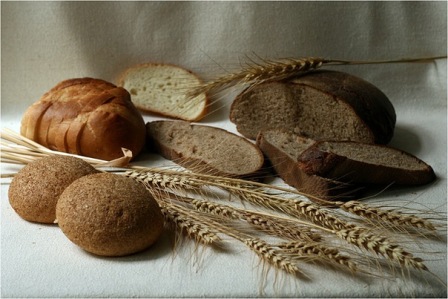 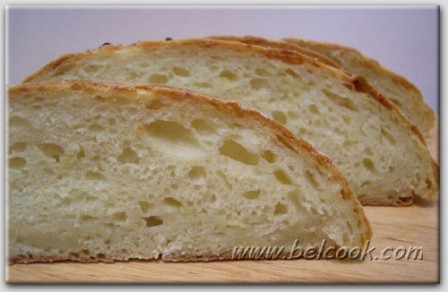 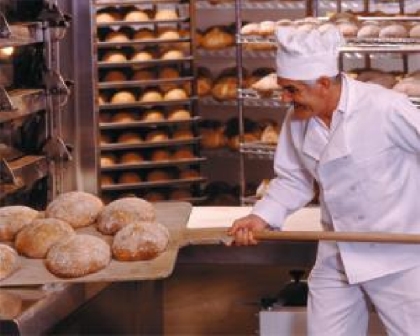 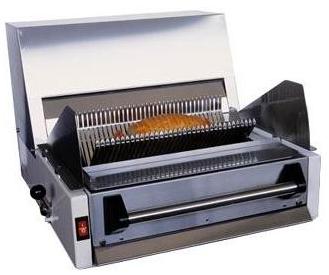 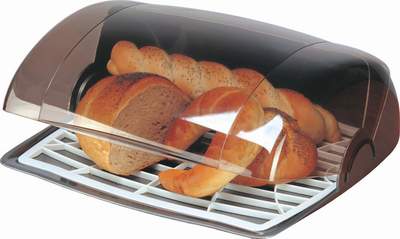 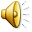 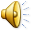 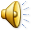 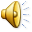 хлебушек
хлебница
хлебный
хлебцы
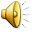 хлебопёк
хлеборезка
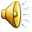 Подберите слово и запишите его,выделите корень слова
Посуда для  хлеба - …
Устройство для резки хлеба - …
Сухой тонкий  хлеб - …
Мягкая часть  хлеба - …
Ласковое название хлеба - …
Тот, кто печёт хлеб - …